18 December 2021
Linear Approximations
LO: To describe the linear approximation to a function at a point.
Linear Approximation of a Function at a Point
We are going to take a look at an application not of derivatives but of the tangent line to a function.
Of course, to get the tangent line we do need to take derivatives, so in some way this is an application of derivatives as well.
Given a function, f(x), we can find its tangent at x = a
The equation of the tangent line, which we’ll call L(x) for this discussion, is,
(x – a)
f ′(a)
L(x) =
+
f (a)
Linear Approximation of a Function at a Point
For example:
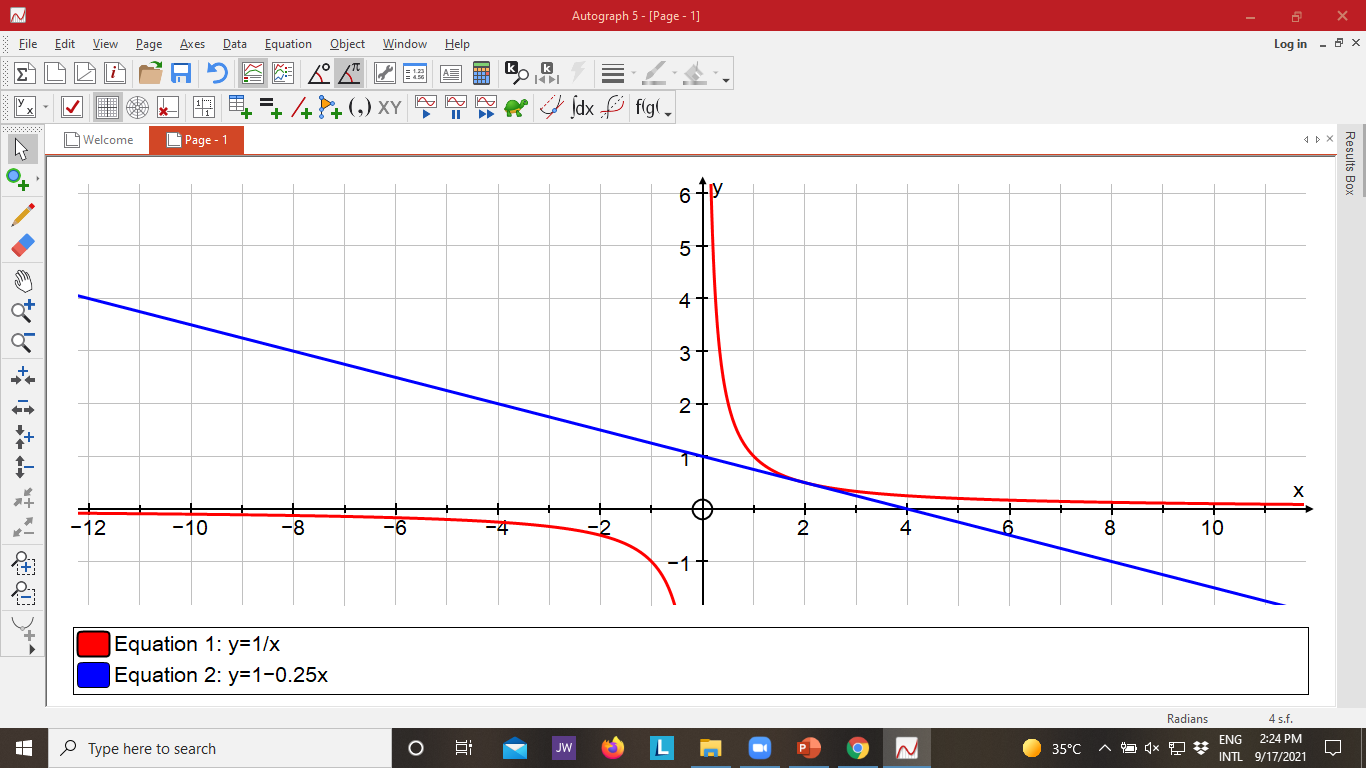 L(x) =
(x – 2)
This is the graph of f(x), along with the tangent line at x = 2
Note that for x near 2, the graph of the tangent line is close to the graph of f(x).
As a result, we can use the equation of the tangent line to approximate f(x) for x near 2.
Linear Approximation of a Function at a Point
For example, if x = 2.1, the y-value of the corresponding point on the tangent line is
= 0.475
L(2.1) =
(2.1 – 2)
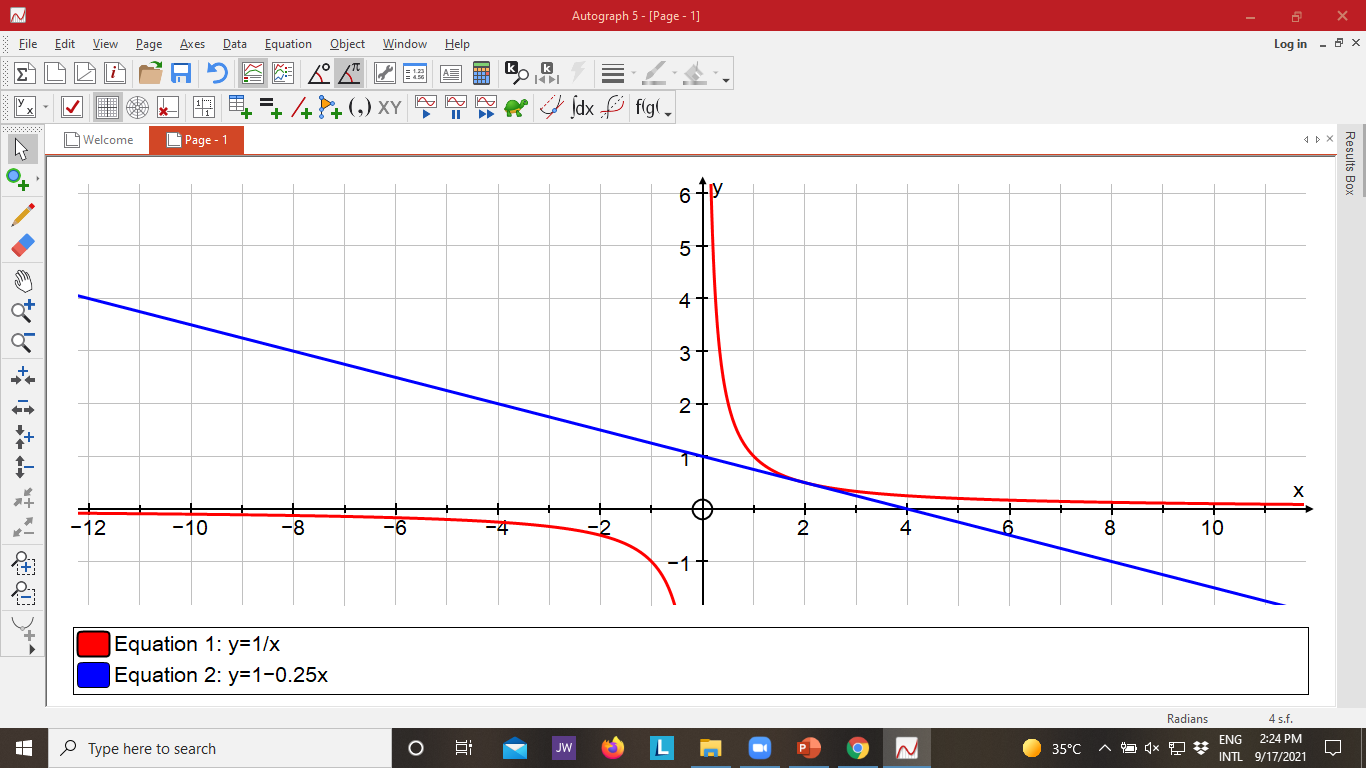 The actual value of f (2.1) is given by
= 0.47619
Therefore, the tangent line gives us a fairly good approximation of  f(2.1)
Note that for values of x far from 2, the equation of the tangent line does not give us a good approximation.
Linear Approximation of a Function at a Point
In general, for a differentiable function f, the equation of the tangent line to f at x = a can be used to approximate f(x) for x near a.
Therefore, we can write
+
f (a)
for x near a.
(x – a)
f ′(a)
f(x) ≈
We call the linear function
L(x) =
(x – a)
+
f ′(a)
f (a)
The linear approximation, or tangent line approximation, of f at x = a.
This function L is also known as the linearization of f at x = a.
Linear Approximation of a Function at a Point
Example 1
Solution:
Since we are looking for the linear approximation at x = 9
(x – a)
+
f ′(a)
L(x) =
f (a)
Using:
(x – 9)
+
f ′(9)
L(x) =
the linear approximation is given by
f (9)
f (9)
We need to find f (9) and f ′(9)
⇒
= 3
f (x)
f ′(9)
f ′(x)
⇒
Therefore, the linear approximation is given by
+
(x – 9)
3
L(x) =
≈ 3.0167
+
(9.1 – 9)
= 3
≈ L(9.1)
f (9.1)
Linear Approximation of a Function at a Point
Example 2
Solution:
Since we are looking for the linear approximation at x = 8
(x – a)
+
f ′(a)
L(x) =
f (a)
Using:
(x – 8)
+
f ′(8)
L(x) =
the linear approximation is given by
f (8)
f (8)
We need to find f (8) and f ′(8)
⇒
= 2
f (x)
f ′(8)
f ′(x)
⇒
Therefore, the linear approximation is given by
(x – 8)
+
2
L(x) =
≈ 2.004167
+
(8.05 – 8)
= 2
≈ L(8.05)
f (8.05)
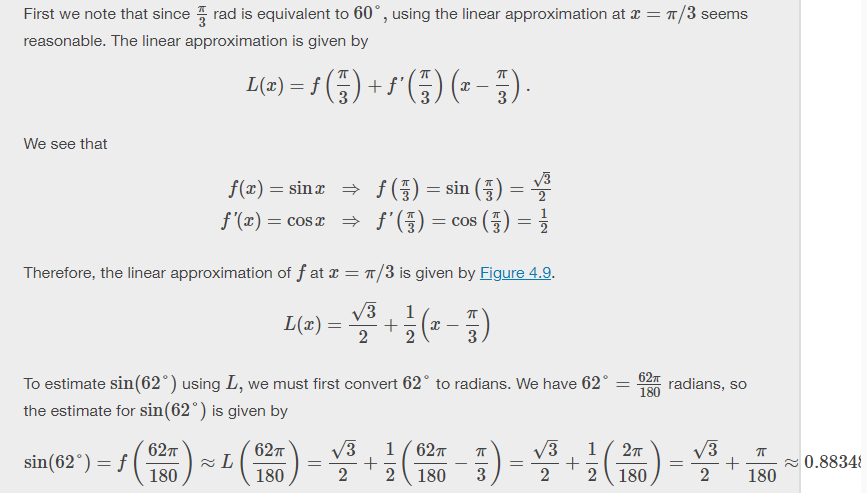 Find the linear approximation of f(x)=sinxf(x)=sinx at x=π3x=π3 and use it to approximate sin(62°).
Linear Approximation of a Function at a Point
Example 3
Solution:
(x – a)
+
f ′(a)
L(x) =
f (a)
Using:
+
L(x) =
the linear approximation is given by
We need to find f (9) and f ′(9)
⇒
f (x)
f ′(x)
⇒
+
L(x) =
≈ 3.0167
+
(9.1 – 9)
= 3
≈ L(9.1)
f (9.1)
Thank you for using resources from
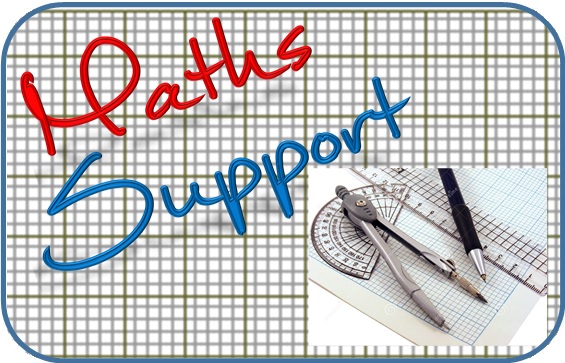 For more resources visit our website
https://www.mathssupport.org
If you have a special request, drop us an email
info@mathssupport.org